Муниципальное  бюджетное  дошкольное образовательное учреждение детский сад№9 «СИНЯЯ ПТИЦА » комбинированного вида 143982. Московская обл. Г.О. Железнодорожный  ул. Чаплыгина д.4  тел.(495)527-54-32
Мастер- класс по теме:  
   «АНГЕЛ  НАДЕЖДЫ»
на городского ресурсном центре
"Нравственно - патриотическое воспитание в системе современного дошкольного образования"
      
подготовила  
Воспитатель МБДОУ д/с №9   
Жилина Ольга Викторовна
 

г.о Железнодорожный
декабрь 2015г.
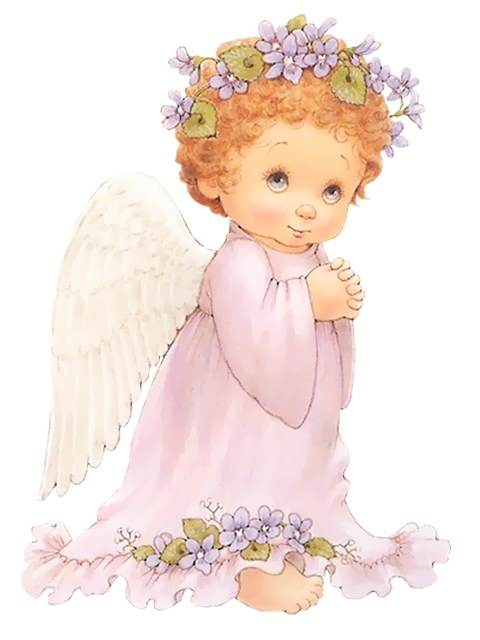 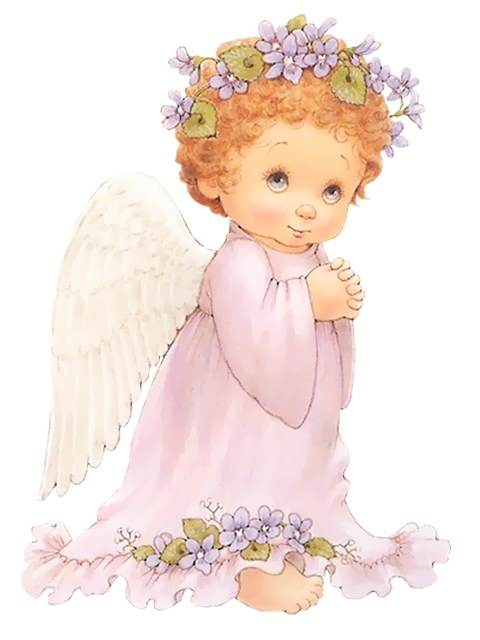 Ангел-это самый светлый, чистый персонаж, передаваемый всё тепло и доброту своего сердца людям. Ангелы оберегают наш покой и душу . Согласно всем традициям , каждый имеет ангела –хранителя , который следит за тем чтобы человек продвигался вперёд по пути своей духовной реализации. Ангел охраняет нас и помогает нам жить ,поэтому и называется  покровителем души.
Данный мастер-класс предназначен для всех желающих
Цель: создание своими руками «ангела надежды » из ажурных салфеток
Задачи: познакомить с техникой изготовления  ажурной поделки.    Формировать духовно-нравственного воспитания и чувства сопричастности к культурному наследию своего народа .Формировать духовно -нравственное развитие , и знакомство  с православной культурой и праздниками.(Масленица , Пасха, Благовещение, Троица, Рождественские Святки) и т.д . Именно на Рождество хотелось бы предложить  создать такого  ажурного «ангела  надежды»
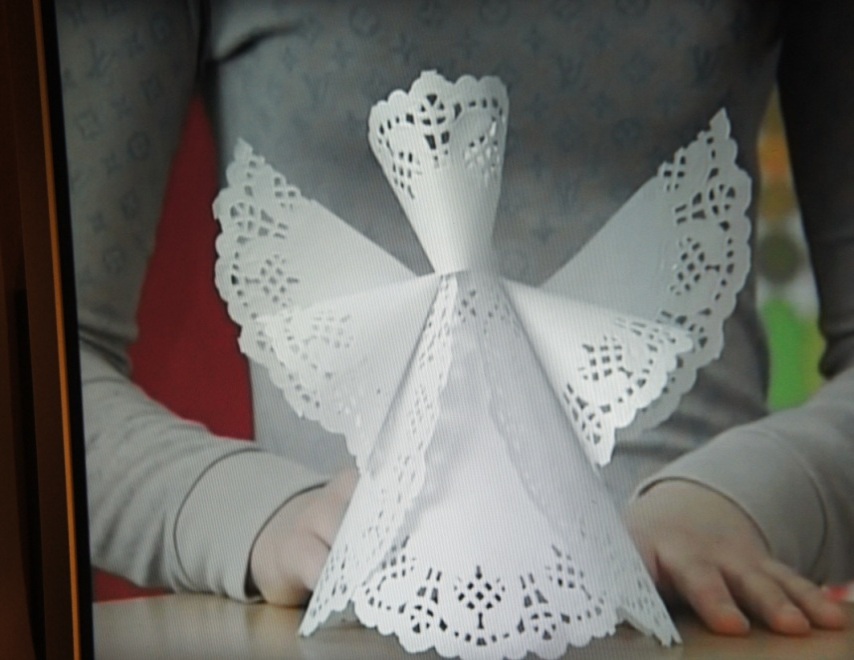 Для работы нужно : 5 ажурных салфеток ,клей ,скотч, ножницы и  бусины для украшения.
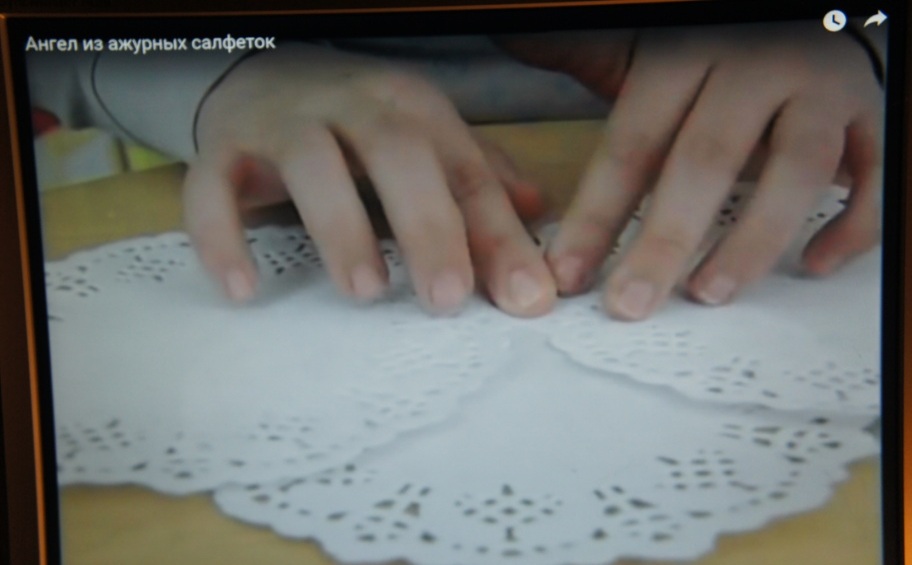 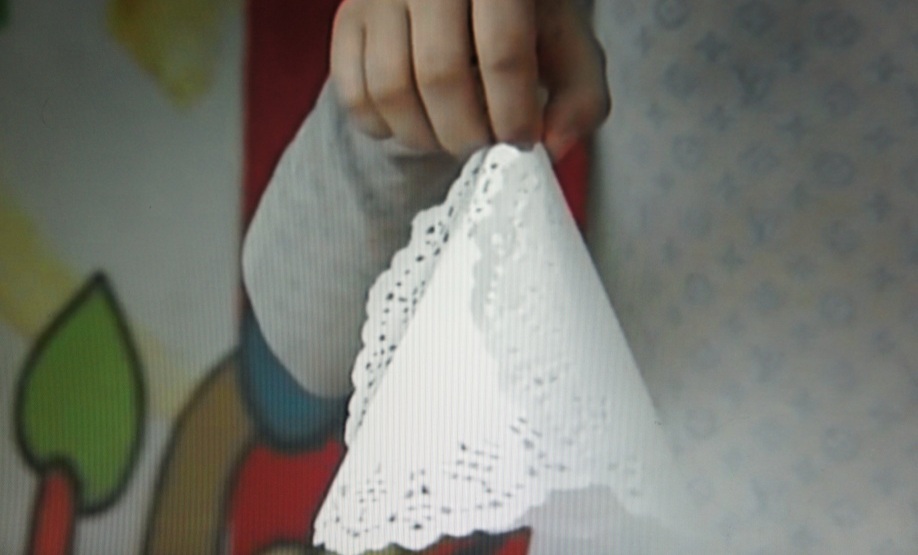 Делаем ручки ангелу
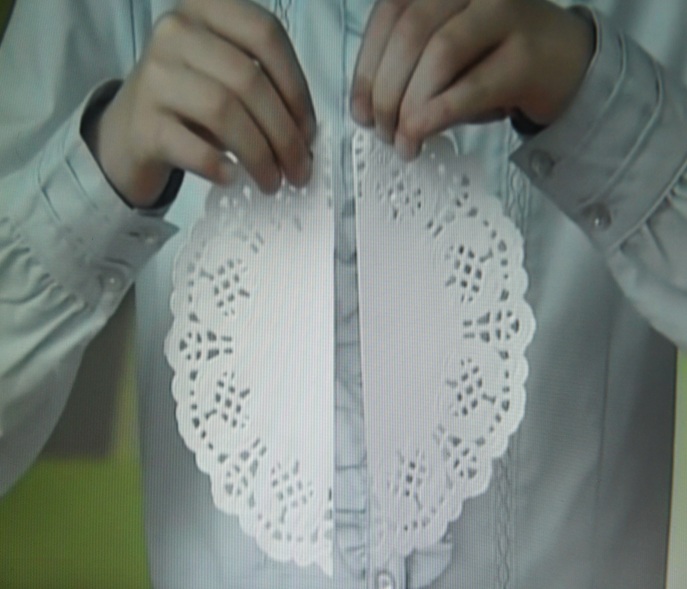 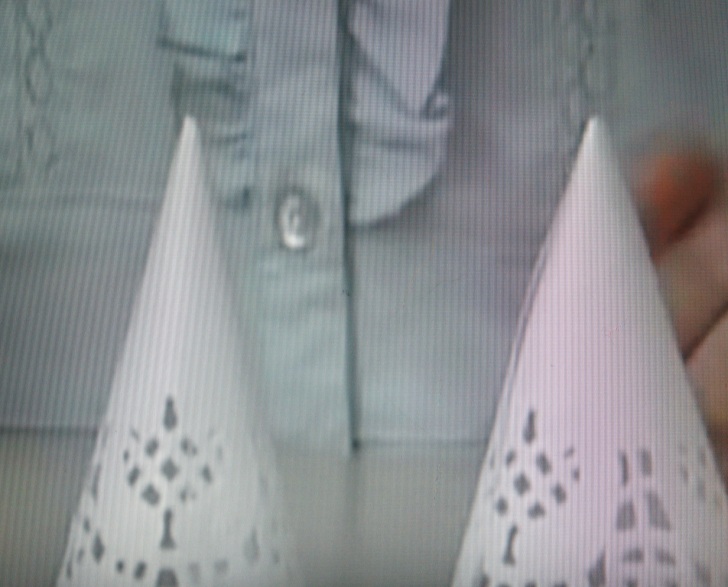 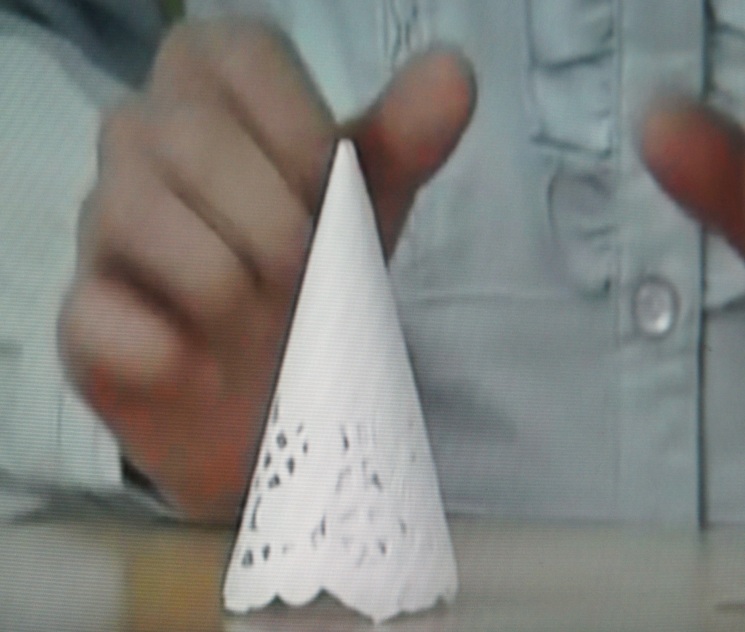 Крылья ангела
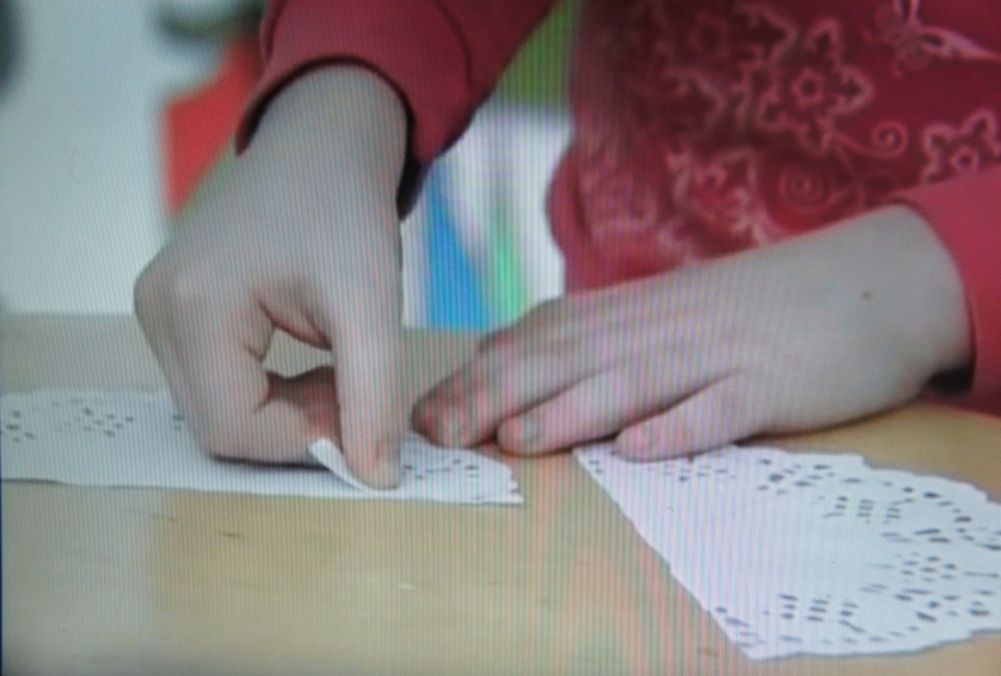 Делаем корону , собираем ангела
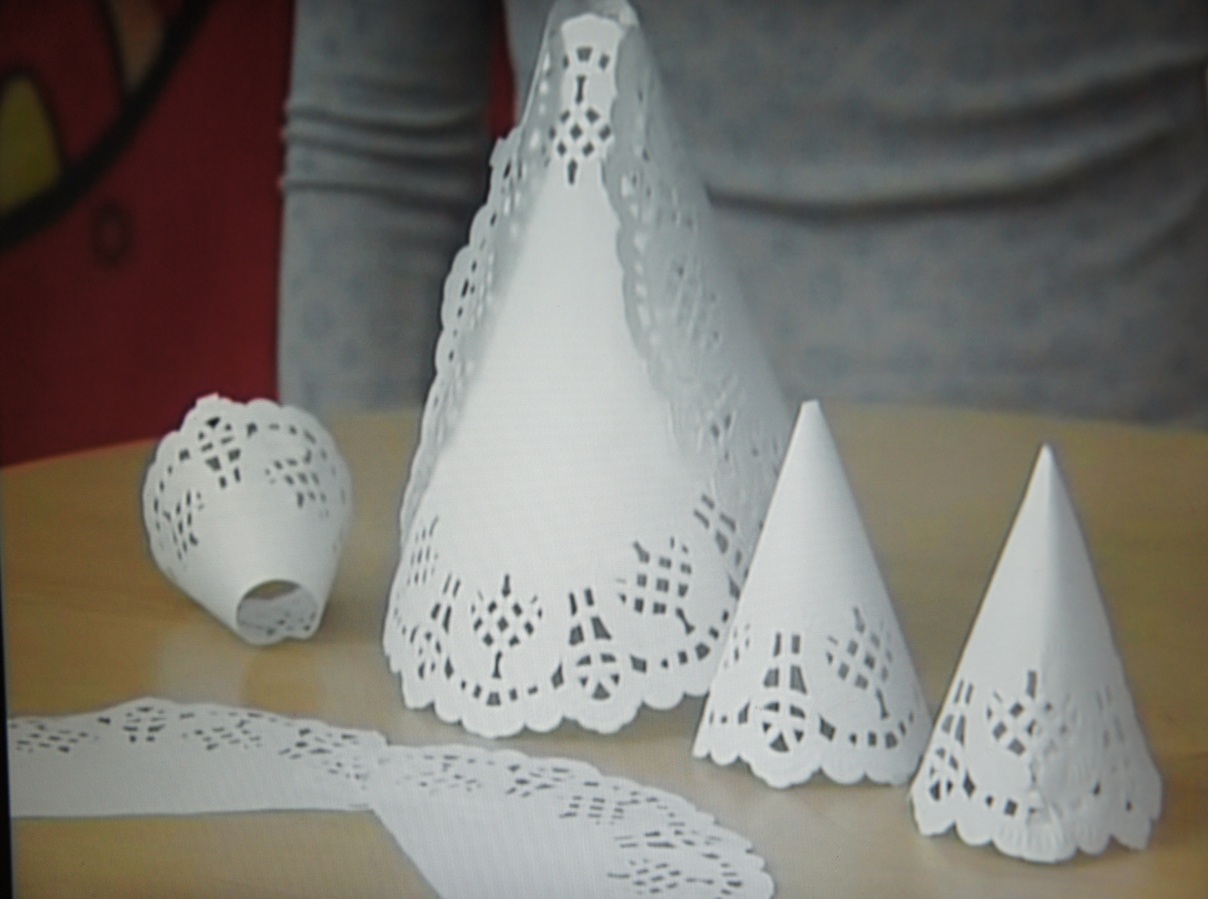 АНГЕЛ ГОТОВ.СПАСИБО ЗА ВНИМАНИЕ !
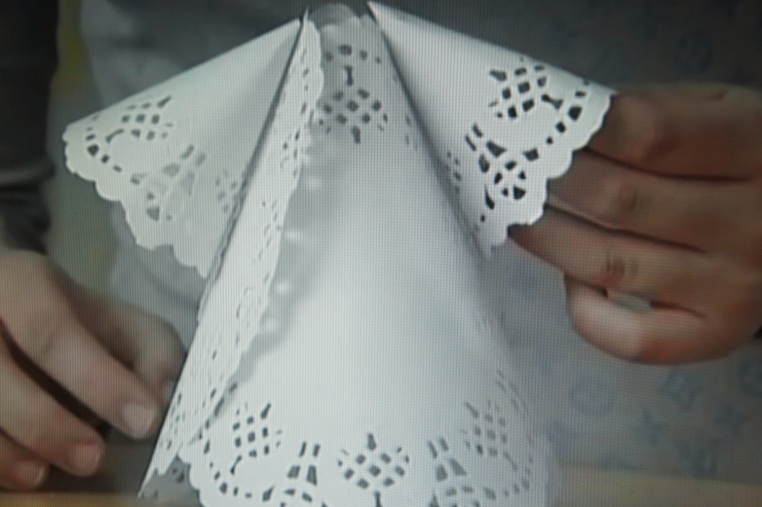 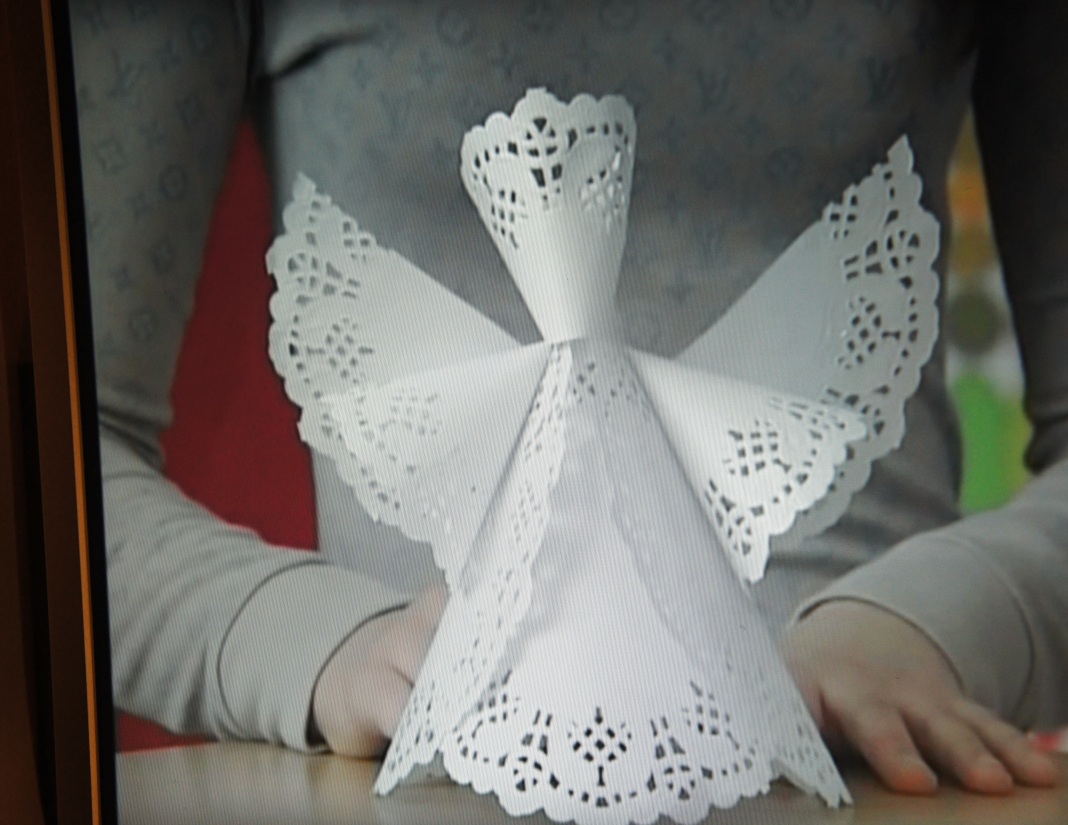 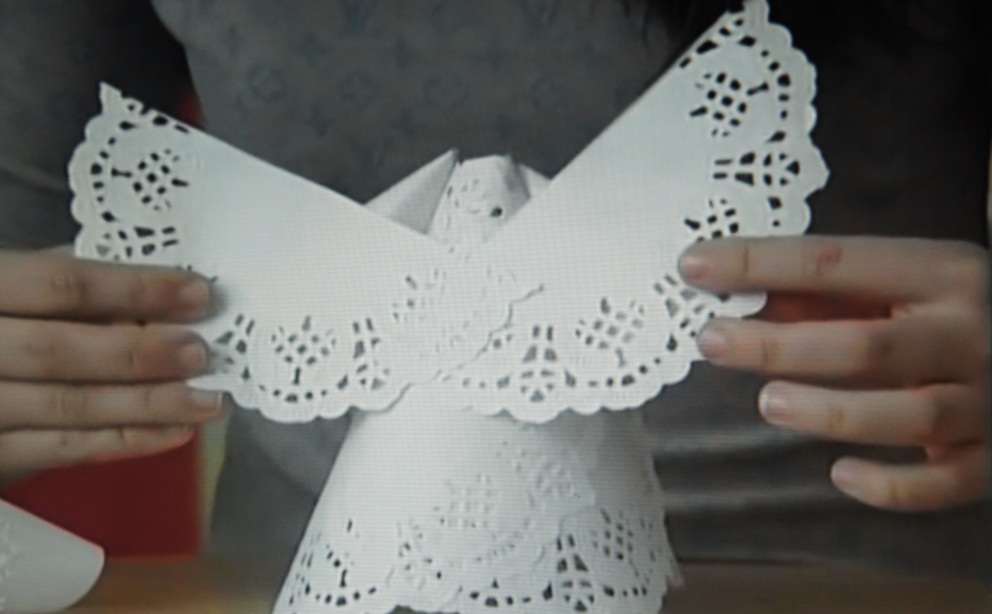